How to write a professional e-mail
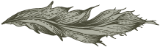 ​Assia Boukhamla



2024/2025
Correct e-mail address
FirstName.LastName@gmail.com
Example:
assiaboukhamla@gmail.com
Assia.Boukhamla@yahoo.fr
assiaboukhamla23@outlook.com
How to write a professional e-mail
2
Essential components of an e-mail
Subject/title: It should be clear and concise.
Salutation: Begin with a formal greeting.
Content: Maintain politeness and be brief.
Conclusion: Use a formal closing phrase.
Signature: Include your full name and contact details.
How to write a professional e-mail
3
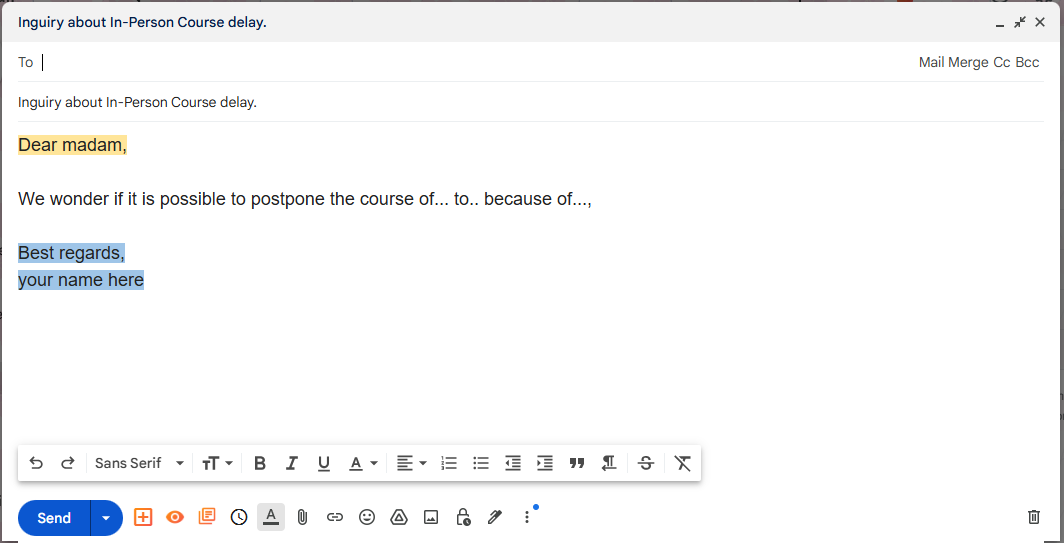 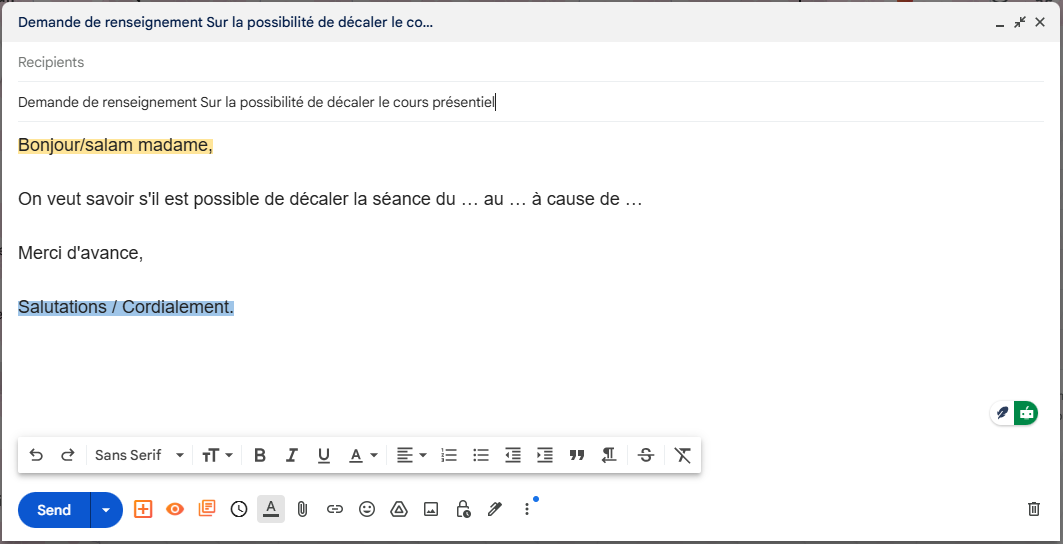 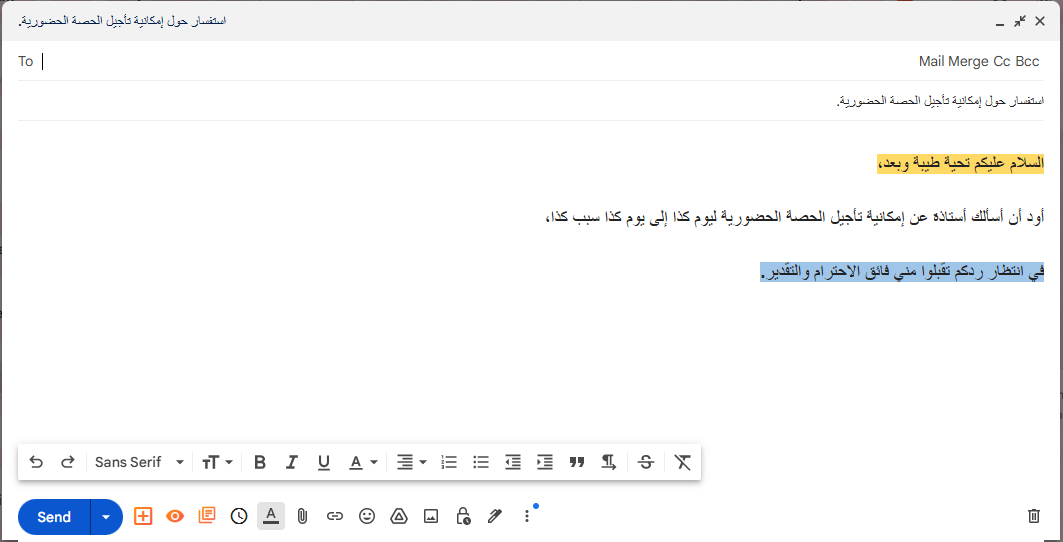 Recipient
CC (Carbon Copy):
Recipients in the CC field receive a copy of the email, and their email addresses are visible to all other recipients (both in the To and CC fields).
Typically used to keep others informed without requiring a direct response.
BCC (Blind Carbon Copy):
Recipients in the BCC field also receive a copy of the email, but their email addresses are hidden from all other recipients.
Often used for confidentiality or to discreetly include recipients without revealing their involvement.
How to write a professional e-mail
7
Thanks
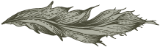 Assia Boukhamla
assiaboukhamla@gmail.com